学校広報ソーシャルメディア活用勉強会の「これまで」と「これから」
GKB48呼びかけ人　山下　研一（聖学院大学　広報局長）
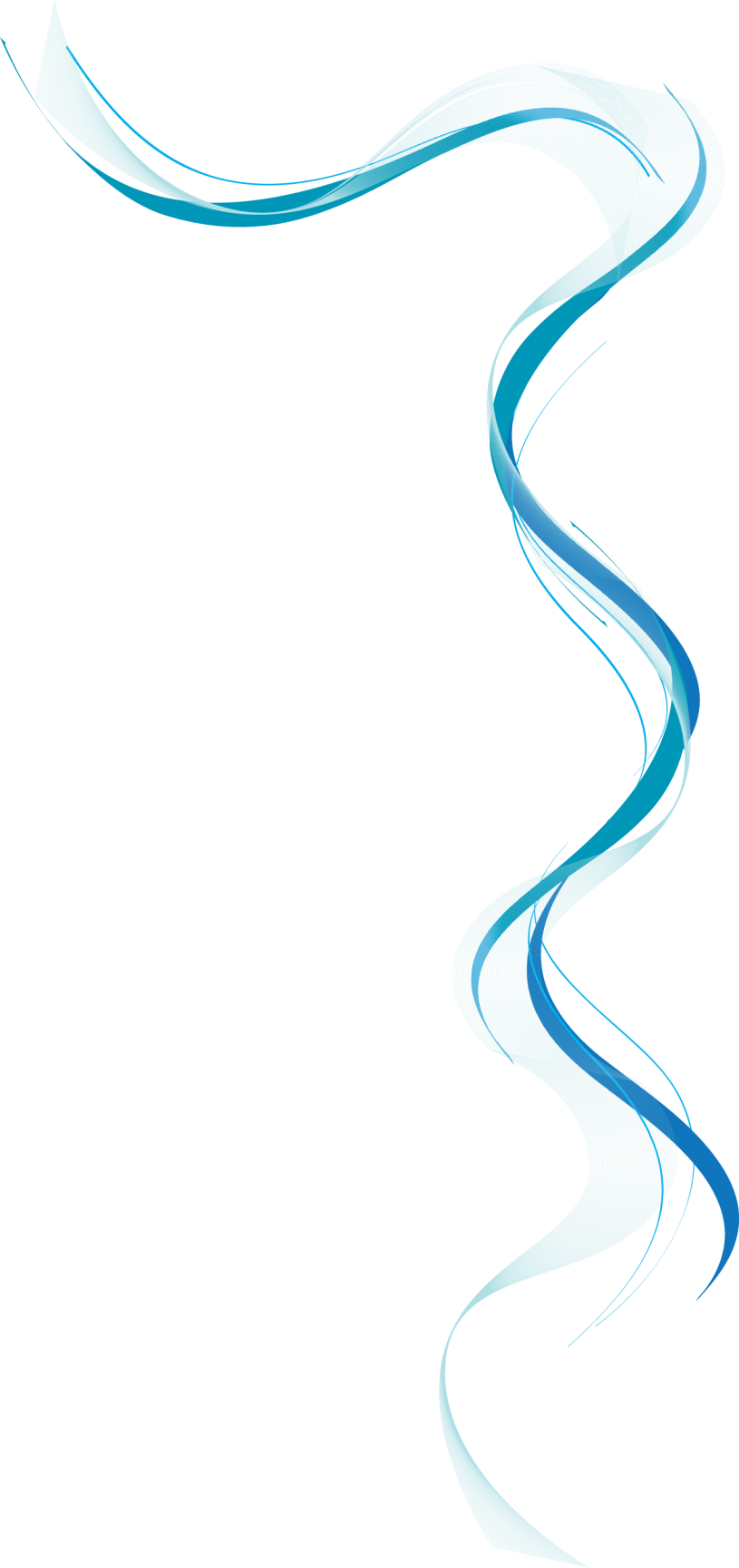 GKB48
これまで
・習うより慣れろ　
それを体験する場としてのクローズドなグループ　やってみて事例を作る
・仲間じゃないか
困ったことを相談できる仲間作り。震災対応。WEBリスクの問題。
ガイドライン作り。運用の仕方。
・縦割り横割りの関係を越えてゆるくつながろう　
教育に携わる人はみんな参加できる。ただし個人参加でさん付けで。
顔の見える関係。リアルな勉強会と懇親会。
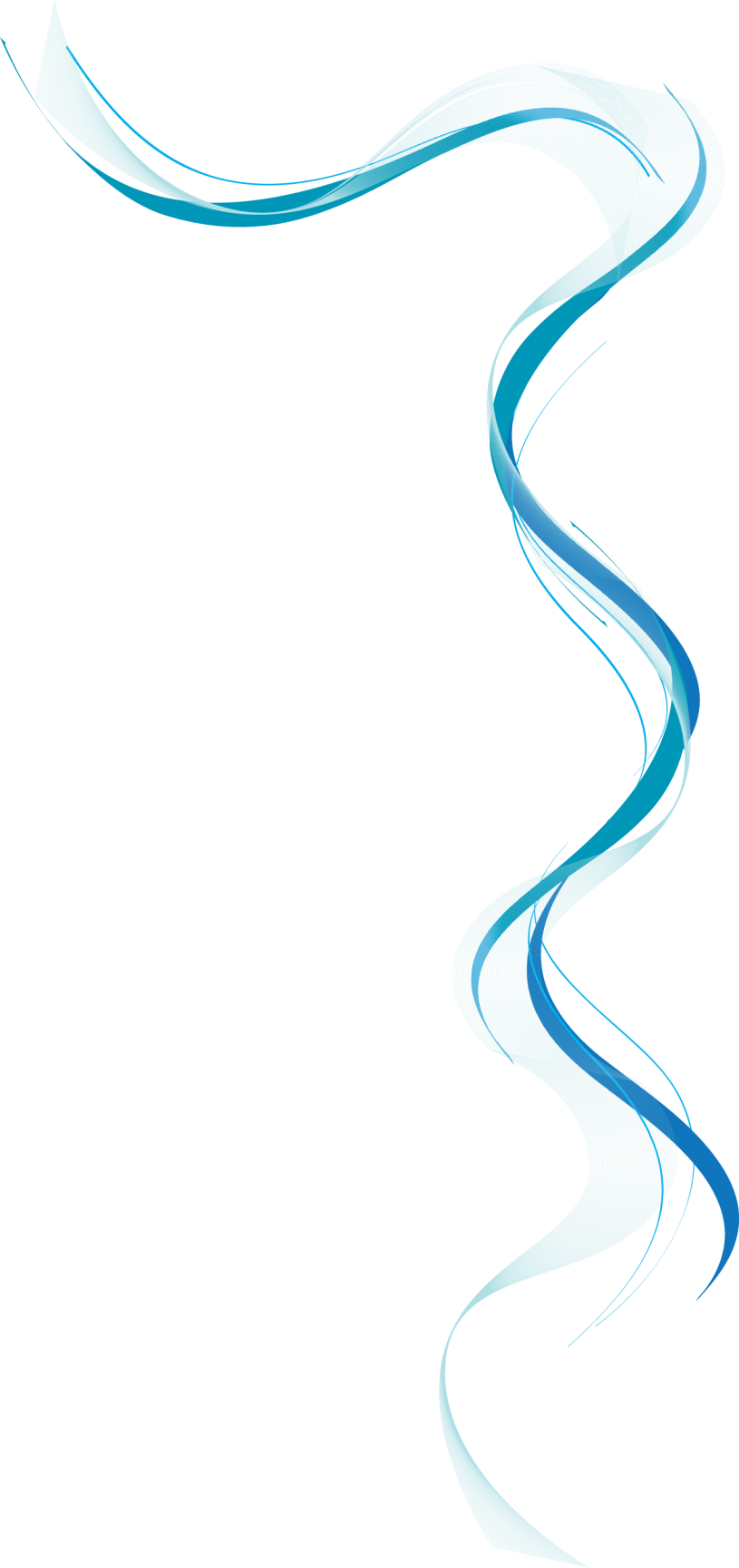 GKB48
これから
●ソーシャルなクラウド学習フラットフォーム
『GKBコモンズ』をローンチ（2013年7月12日大阪勉強会にて）
学びの楽しさを伝えるコンテンツを発信
小－中－高－大を接続する　『誰でも先生、誰でも生徒』すぐにコンテンツが作れる環境Xinics（ザイニクス）社の協力で実現
コンテンツの多言語化　
日本で学んでみたいアジアの人たちに入門的学習コンテンツや日本の文化を紹介するコンテンツを配信
・スターを作る
これからもGKB48をよろしくお願いします